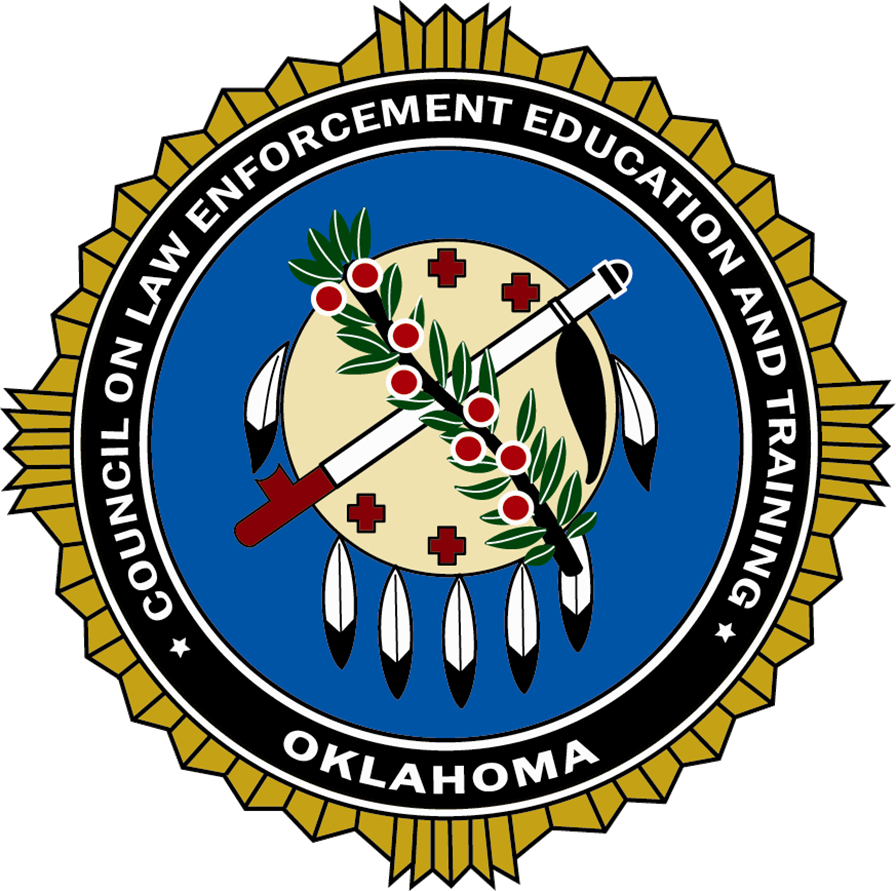 First Responder
Mental Wellness
9/6//2023
Functional Area: Patrol
Introduction
Director Darry Stacy
darry.stacy@cleet.state.ok.us
405-239-5150
Objectives
Why is Mental Wellness for First Responders essential?
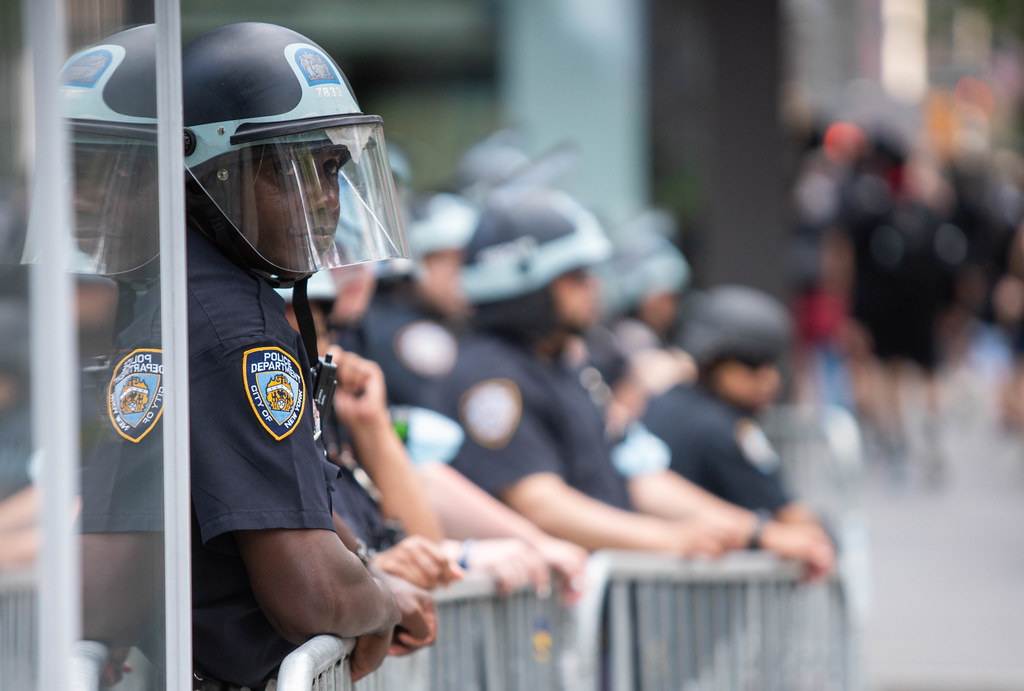 First Responders often work in a high-stress and dangerous situations!
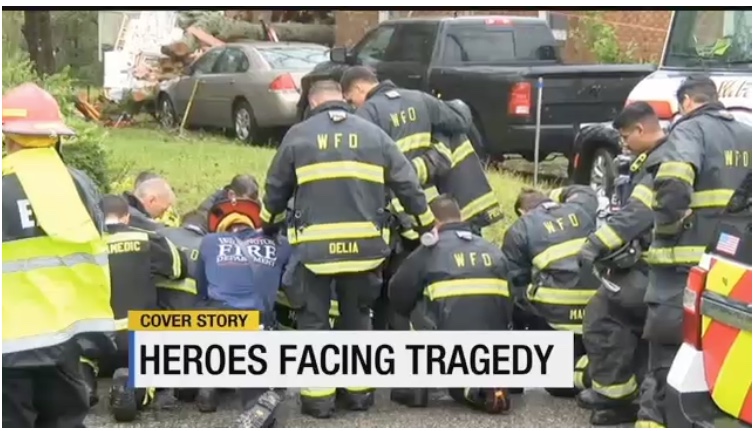 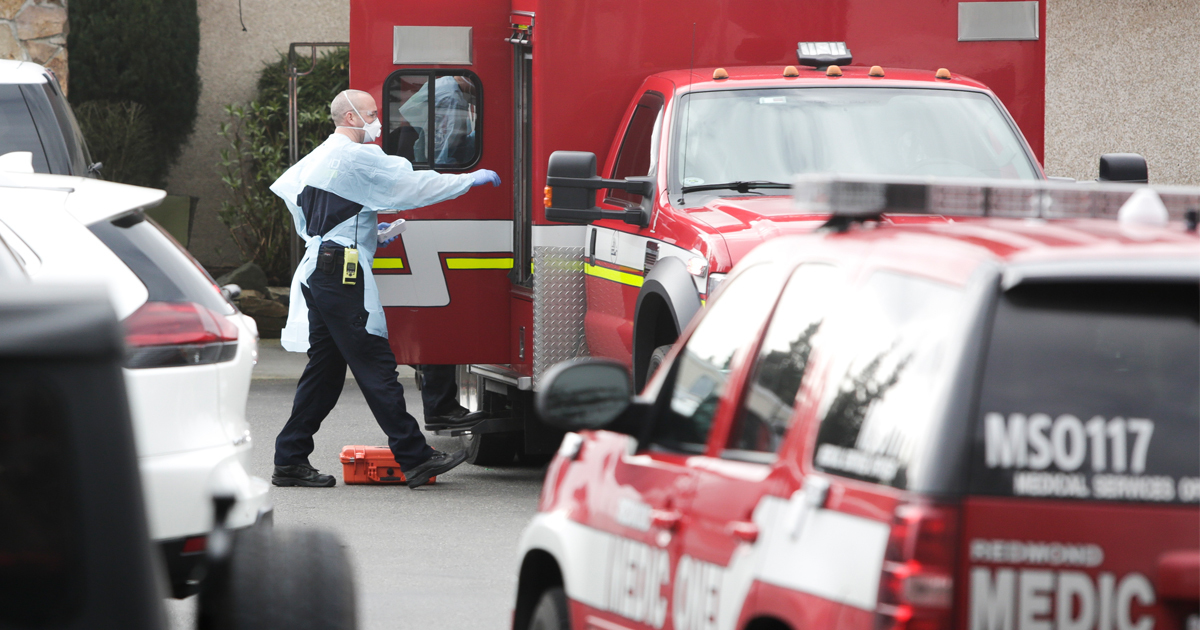 This Photo by Unknown Author is licensed under CC BY-SA
First Responders encounter unique stressors…
Accidents resulting in death
Fellow worker
Family member
Children 
Crime
Child abuse
Pursuits
Human Trafficking
Suicide by cop
Violence
Physical assaults
Armed confrontations
Disasters
Mass shootings
Bombings
Natural disasters
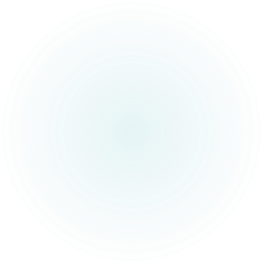 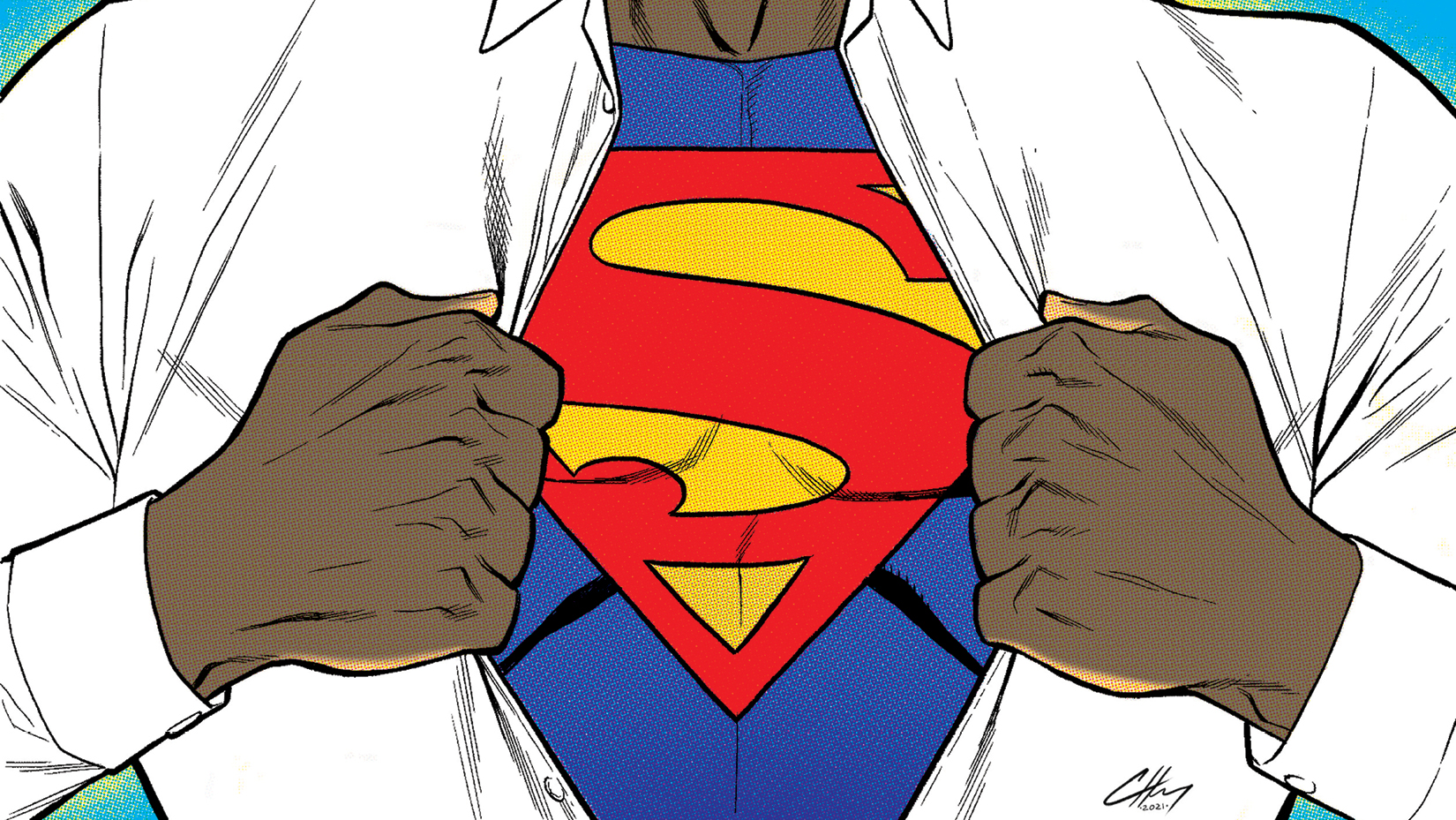 First Responders are Human Beings…
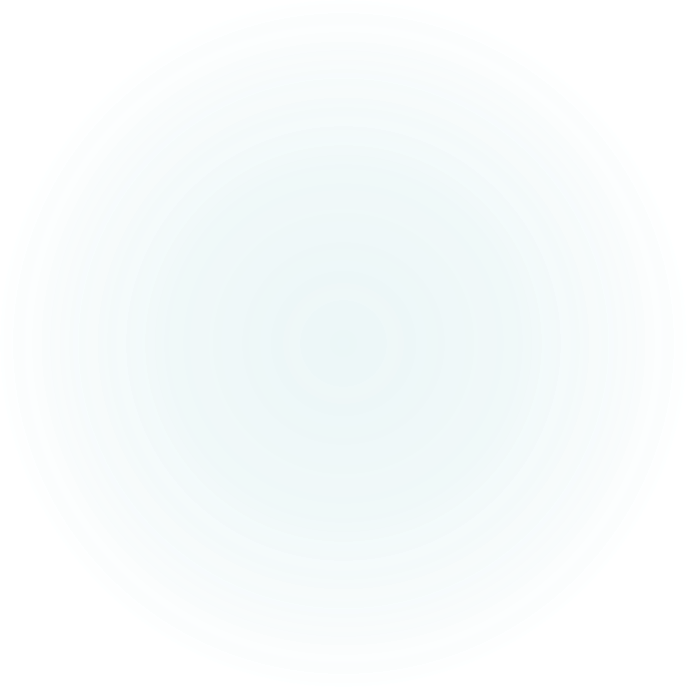 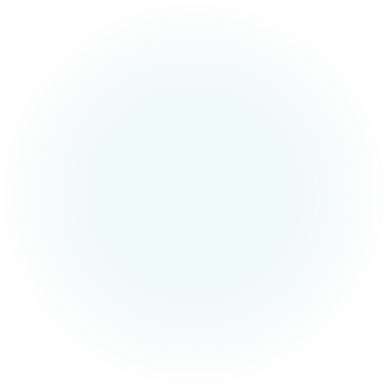 Mental Health issues can have a high impact on …

Strained relationships
Sexual addictions
Alcohol or drug dependency
Embezzlement
Suicide
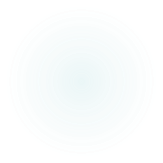 This photo courtesy of : The Hollywood Reporter
Consequences of Ignoring Mental Wellness
They will isolate themselves leading to feelings of loneliness and disconnect from their family and friends.
Emotional distress can lead to anxiety, depression and post-traumatic stress disorder (PTSD).
Difficulty expressing  emotions which can be a challenge to open up and seek help.
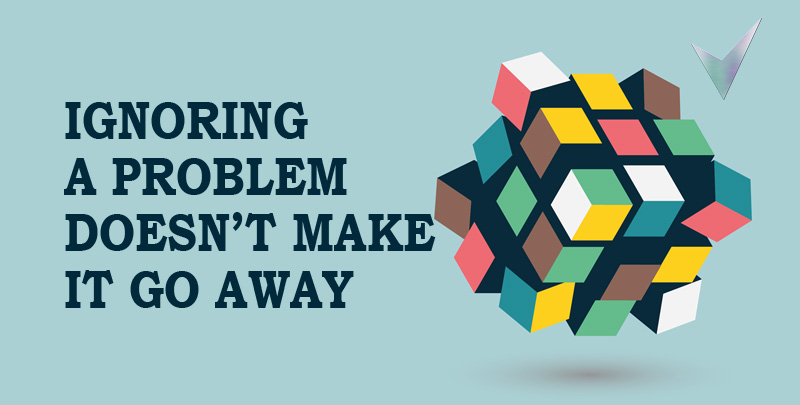 Consequences of Ignoring Mental Wellness (Continued)
Self-coping mechanism is a temporary fix from stress trauma. 
Can turn to prostitution and alcohol or drug abuse.
Reduce in job performance.
Increased risk taking on the job.
Higher burnout rates.
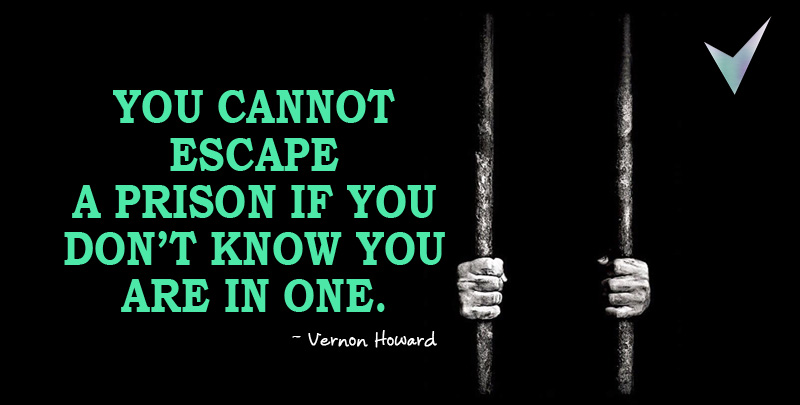 Consequences of Ignoring Mental Wellness (Continued)
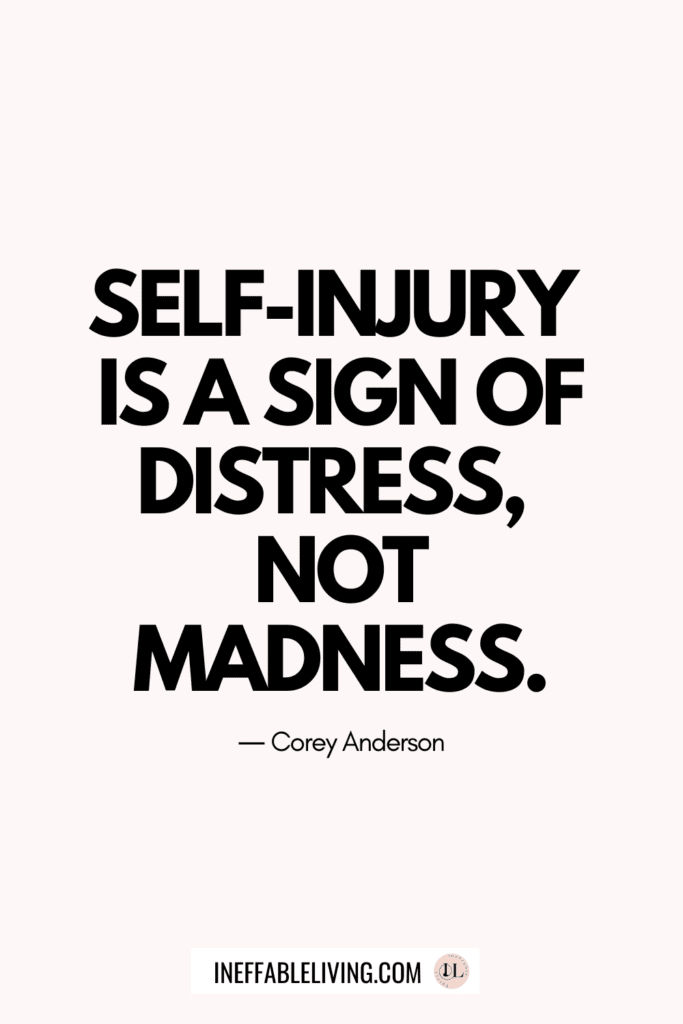 Legal and ethical issues due to errors in judgement or behavior resulting in lawsuits or criminal charges.
Increased risk of self-harm and suicide.
Strategies to Promote Mental Wellness
To provide comprehensive mental health education and training to administration as well as first responders.
To release the stigma surrounding mental health within first responder’s agencies. It is no longer perceived as a sign of weakness but a support and coping mechanism they need.
It is a peer support program. They learn to share their experiences and provide guidance to others.
Provides a healthy balance for a healthy work-life. Ensuring adequate time off and discouraging excessive overtime.
Provide continual assessment and improvement to work-life and home life.
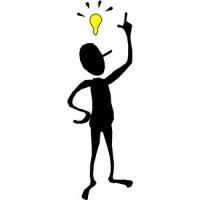 First Responder Mental Wellness in the CLEET Academy
Early intervention- Equip the newest first responders with the necessary tools and knowledge from the start of their careers.
First Responder Mental Wellness in the CLEET Academy
Cultural Change- Integrating mental wellness into the academy curriculum can help shift the culture within the agencies.
Reduce the stigma associated with seeking help.
First Responder Mental Wellness in the CLEET Academy
Comprehensive Training- Teach them to recognize signs of stress and mental issues.
Help them cope with understanding the impact of trauma.
Teach them coping mechanisms and strategies.
First Responder Mental Wellness in the CLEET Academy
The outcome will be GREAT!
Proactively address the mental health needs.
Promote a healthier organization
Promote positive outcomes for first responders, agency, and community.
Contact Information
Director Darry Stacy
darry.stacy@cleet.state.ok.us
405-239-5150
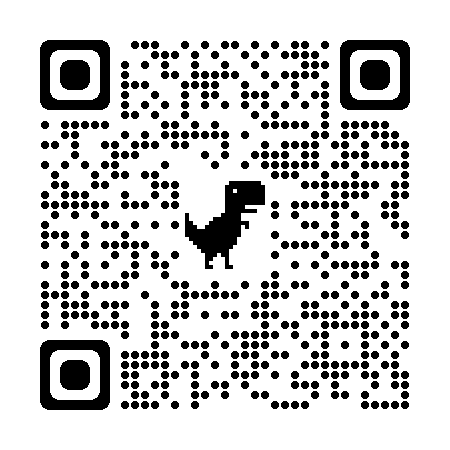 Please scan the QR code and complete the electronic form for 1 hour of CLEET Training